Donate
Previous
Flip
Intro to Ancient Heb.
Next
$5
$10
$15
$20
$25
$30
$35
$40
$45
$50
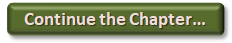 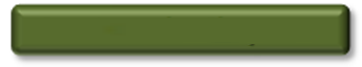 Read the Translation
Ancient Hebrew Bookstore
20% off all Digital Products
(eBooks, Videos, Audio & Software)
1001
Use Code:
About the Speaker
Order the DVD
Schedule a Conference
Get the eBook!
Includes Concordance, Lexicon and Commentary
$95 AHRC Special
Download the Free eBook!
Download the eBook
Learn More
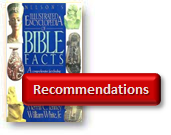 More Books by Mr. Benner
Become a Patron
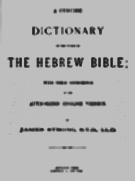 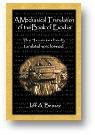 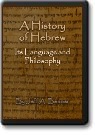 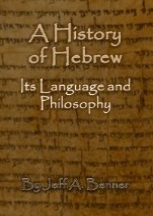 DVDs
Recommended
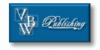 DVDs
Become a Patron
And follow the Psalms Project!
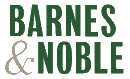 Ancient Hebrew Library
Mr. Benner's Teachings
Help Support AHRC
Learning Center
Articles and Links
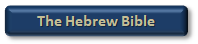 About the AHRC
Mr. Benner’s Teachings